Big Data, Education, and Society
January 31, 2018
Questions? Concerns? Comments?
Who does not yet have a group, but wants a group?
Project Proposal
Questions? Concerns? Comments?
Let’s discuss the readings:Last week first
Let’s discuss the readings
Learning Analytics, Educational Data Mining

Can be treated as interchangeable for the purposes of this class
Let’s discuss the readings
What are the core methods of learning analytics/EDM, according to Baker & Siemens?
Many types of EDM/LA Method(Baker & Siemens, 2014; building off of Baker & Yacef, 2009)
Prediction
Structure Discovery
Relationship mining
Distillation of data for human judgment
Discovery with models
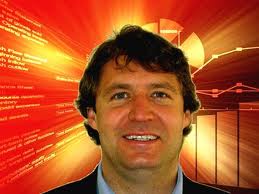 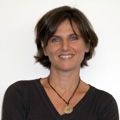 Prediction
Develop a model which can infer a single aspect of the data (predicted variable) from some combination of other aspects of the data (predictor variables)

Which students are bored?
Which students will fail the class?

Infer something that matters, so we can do something about it
Prediction
Classification
Regression
Density Estimation

Latent Knowledge Estimation
Structure Discovery
Find structure and patterns in the data that emerge “naturally”

No specific target or predictor variable

What problems map to the same skills?
Are there groups of students who approach the same curriculum differently?
Which students develop more social relationships in MOOCs?
Structure Discovery
Clustering
Factor Analysis (Exploratory)
Structural Equation Modeling (Exploratory)
Latent Class Analysis

Domain Structure Discovery
Relationship Mining
Discover relationships between variables in a data set with many variables

Are there trajectories through a curriculum that are more or less effective?
Which aspects of the design of educational software have implications for student engagement?
Relationship Mining
Correlation Mining
Causal Data Mining
Association Rule Mining
Sequential Pattern Mining
Network Analysis
MOTIF Analysis
Questions? Comments?
Let’s discuss the readings
What are some core applications of learning analytics/EDM, according to Baker & Siemens?
Some applications
Automated detection of learning, engagement, emotion, strategy, for better individualization (Jan 31)
Dropout/success prediction (Feb 7)
Better reporting for teachers, parents, and other stakeholders (Feb 14, 21)
Basic discovery in education
We will discuss
Examples of each of these and more

In future weeks
Automated Intervention
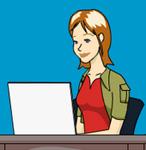 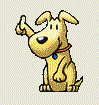 Examples of Use (at scale)
Cognitive Tutor – automated detectors of student knowledge used to drive mastery learning

Middle school and high school math
Examples of Use (at scale)
ALEKS – Models of prerequisite structure and knowledge used to select material for students

High school and college math and science
Examples of Use (scaling now through xPrize)
Project LISTEN – data mining used to determine which strategies work for which students, and to help select which stories to give students to read

Elementary school reading
Examples of Use (was at scale)
Knewton – enabled systems that decided what problem to give a student next

Many domains
Examples of Use (not yet at scale)
InqITS – automated detectors of student inquiry skill embedded in an automated agent that helps students learn how to conduct effective inquiry
Leading to inquiry skill that transfers to new scientific domains

Middle school science
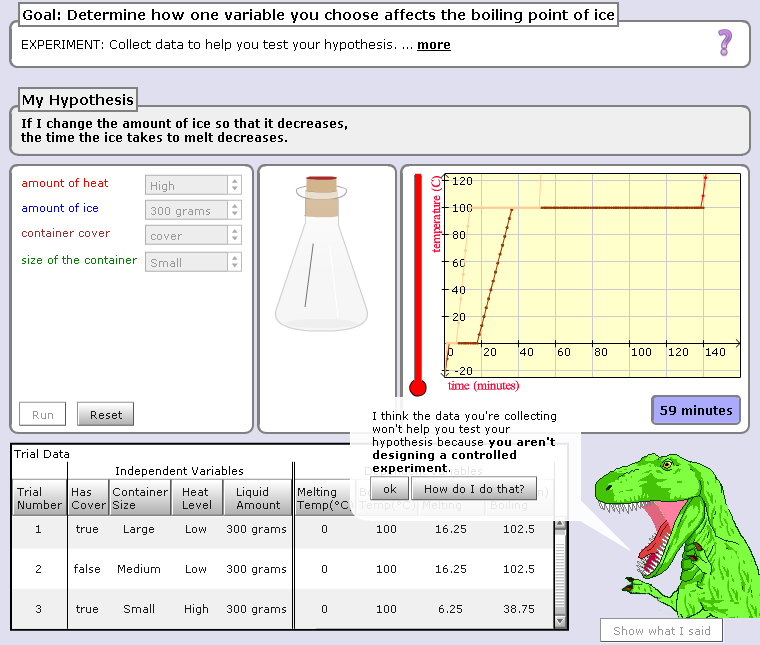 25
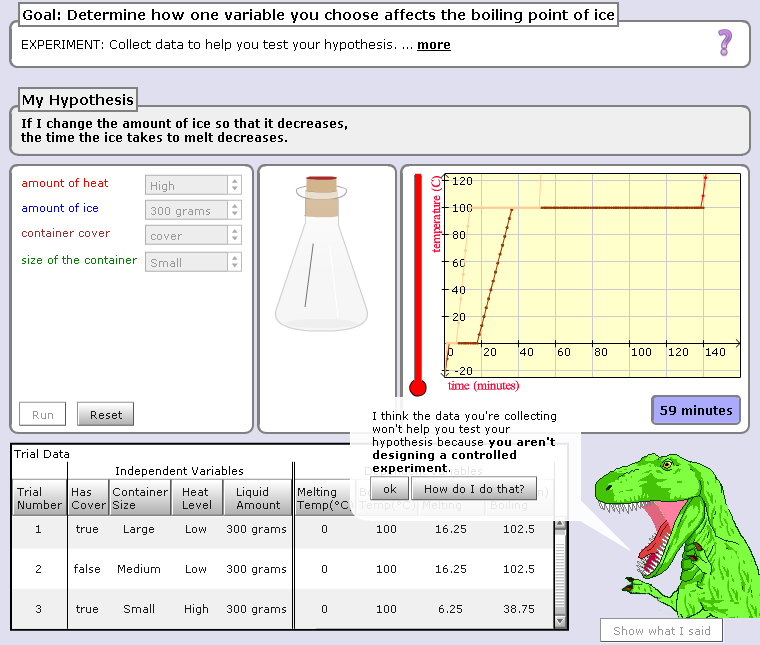 Hey, are you just playing with the buttons? Take your learning seriously or  I will eat you!!!
26
Scooter video
AutoTutor
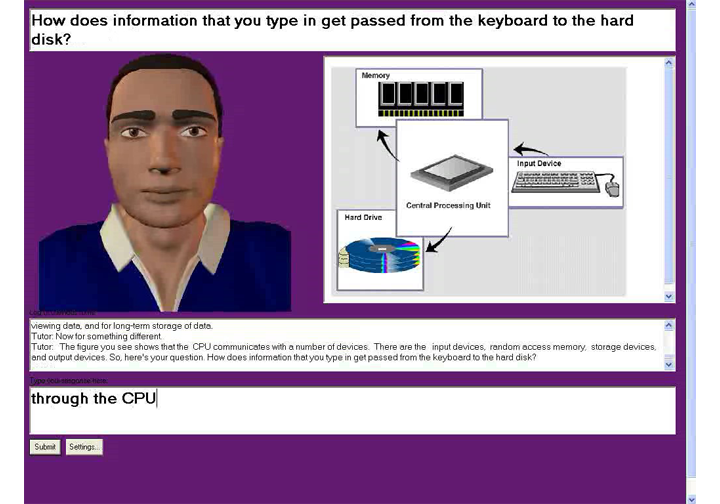 AutoTutor
Engages in knowledge-construction dialogues with learner

Adapts based on student emotion as well as student knowledge
Supportive versus shake-up dialogues
AutoTutor
https://www.youtube.com/watch?v=aPcoZPjL2G8
https://www.youtube.com/watch?v=jDNXG09vFqo

Apologies for those of you who have seen one of these videos before
Is anyone here familiar with any other examples?
What are the properties of a good automated intervention?
Engaging
Intervenes at appropriate times
Not too soon
Not too late
Good amount of hints/support – not just the answer
Accurately applied
Challenging/stimulates full potential
Sustainable 
Reliable
Work for multiple different people/non-biased
Applies to both lower-level and higher-level knowledge
What are the properties of a good automated intervention?
What are some things to avoid in an automated intervention?
Not isolating people
Inappropriateness for students with disabilities
Bias or unequal effectiveness
Over-tracking
Giving factually inaccurate feedback
Archaic knowledge
Overly complicated UI
Doesn’t try to solve a solved problem
What are some things to avoid in an automated intervention?
Don’t oversimplify
Confounding means with ends
Distracting pedagogical agents or feedback
Over-optimizing small things
Over-scaffolding and supporting
What is the difference in benefits/risks
Obvious interventions
Stealth interventions
Questions? Comments?
Office hours next week 2/7
Will be held 930a-10a in my office